Books of I, II Samuel:
Israel under Samuel, Saul, & David
1, 2 Samuel: Introduction
A study of the kingdom of God

Beginning of the O.T. kingdom era of Israel

C.	Continuation of history of Judges & Ruth

D.	The place of I Samuel in the O.T.
Israel’s History By Periods
Commonwealth
Captivity
Crown
Camp
660 years
360 years
460 years
160 years
Pentateuch
Joshua
Judges
Ruth
Samuel
Kings
Chronicles
Ezra
Nehemiah
Esther
I.  Background
A.	Title
1.	Samuel - the key character in 1 Samuel

2.	Prophet - priest - Judge and anointed Saul and David

3.	Samuel rescued the people of Israel from ruin at the end of Eli’s judgeship.
	1 Sam. 4:12-22; Jer. 26:6 then I will make this house like Shiloh, and this city I will make a curse to all the nations of the earth.”
	Samuel gave them new hope and renovation, 1 Sam. 7
I.  Background
B.	Place in the Bible
1.	Hebrew - Former prophets:                                           Joshua, Judges, Samuel, Kings
Division when translated to Greek 285 B.C.
No vowels in the Hebrew - scrolls doubled in size
2.	Septuagint & Vulgate: I, II, III, IV Kingoms 350 AD
3.	English Bible: 1, 2 Samuel; 1, 2 Kings
Treated as 1 book in Hebrew until printed in 1517 AD
 KJV “The First Book of Samuel otherwise called the First Book of Kings.”
I.  Background
B.	Place in the Bible
4.	Four section of 1, 2 Samuel
Section One: Shiloh and Samuel 1:1—7:1
Section Two: Samuel and Saul 7:3—15:35
Section Three: Saul and David 16—31—2 Sam. 1
Section Four: David as King of Israel 2 Sam. 2—24
I.  Background
C.	Historical 
Philistines - called “sea people” outside the O.T. 
Settled en masse 1200 BC
Extended influence over lowlands of Judah 1126 BC
Oppressed Israel 40 yrs. Judges 13:1
Samson fought them and judged 1105-1185 BC
Eli - ineffective judge for 40 years 1 Sam. 4:18
Samuel raise at the Tabernacle in Shiloh 
Great judge, prophet and anointer of kings
C. Circumstances of writing
Author anonymous
Tradition - Samuel
May have written early chapter - died 1 Sam. 25:1
Book does not record the Death of David
Author Guided by the Holy Spirit
Book of Jashar, chronicles of Samuel, Nathan & Gad
Author and Date 930—722 B.C.
2 Sam. 1:18 and he told them to teach the sons of Judah the song of the bow; behold, it is written in the book of Jashar.
1 Chr. 29:29 Now the acts of King David, from first to last, are written in the chronicles of Samuel the seer, in the chronicles of Nathan the prophet, and in the chronicles of Gad the seer,
1 Sam. 27:6 So Achish gave him Ziklag that day; therefore Ziklag has belonged to the kings of Judah to this day.
D.	Purpose
Historical
Transition from Judges to Monarchs
Samuel’s influence
Setting for David’s reign
The birth and expansion of the kingdom
Reveals the divine origin of the Messianic house of David 2 Sam. 7:12-ff
D.	Purpose
Typical and Symbolical
Foreshadow Christ - prophet, priest, king
Man cannot govern himself
Need a perfect ruler
David - type of Christ
D.	Purpose
Spiritual
Serve God and trust Him with all your heart
Prayer 1:1-28; 7:5-10;  8:5, 6; 9:15; 12:19-23; 28:6
Down fall of not disciplining one’s children
d.	God exalts and gives victory
E.	The Man Samuel
1.	Name: "his name is El"  El = God, Mighty One
2.	Second to Moses Ps. 99:6;  Jer. 15:1
3.	The last judge I Sam. 7:6, 15-17
4.	First of the new order of prophets 1 Sam. 3:20; Acts 3:24; 13:20
5.	School of prophets?  1 Sam. 10:5; 19:18-24
6.	Samuel was a giant among men
F.  Coming of the Monarch
1.	Abraham Gen. 17:6, 16
2.	Judah Gen. 49:10
3.	Israel destined to be a kingdom Ex. 19:6;              Num. 24:17, 19; Deut. 17
4.	Expectation alive during the time of the Judges 8:23
5.	Saul: represents the negative aspects of a monarchy
6.	David: type of its good aspects
7.	Hannah 1st calls God the Lord of Hosts 1 Sam. 1:11She prophesied about the Messiah 1 Sam. 2:10
G. Chronology of the Books
Cover 140 years
Birth of Samuel 1110 BC
Death of David 971 BC
1 Samuel 100 years
2 Samuel 40 years
432 B.C.
The Monarchy 
1043—586 B.C.
Exile & Return
Judean

Divided Monarchy

United      Monarchy

Judges

Conquest
586 B.C.
722 B.C.
Sources:
1 & 2 Samuel
1 & 2 Kings
1 & 2 Chronicles
930 B.C.
1043 B.C.
1367 B.C.
1407 B.C.
Samson
David
Saul
Samuel
Chronology Of 1 & 2 Samuel
2 SAMUEL
1 SAMUEL
1110
1090
1070
1050
1030
1010
990
Ark Captured 1105
Mizpah Revival 1085
Death 1010
Birth 1083
Birth 1041
1003
King of Judah
King of Israel
1105—1085
(100 Years)
(40 Years)
II.	Survey
1, 2 Samuel: Israel under Samuel, Saul & David

Section One: Shiloh and Samuel 1:1—7:1I.	Samuel’s Birth and Call 1:1—3:21II.	The Ark of The Lord 4:1—7:2

Section Two: Samuel and Saul 7:3—15:35I.	Samuel the Judge 7:2—8:22II.	Saul the King 9:1—12:25III.	Saul Rejected 13—15
II.	Survey
Section Three: Saul and David 16—31—II Sam. 1I.	David Anointed 16—17:58
	II.	David Flees From Saul 18:1—21:9
	III.	 David in Exile 21:10—28:2
	IV.	Last Days of Saul’s Reign 28—31:13
	V.	Background & Survey of II Samuel
		David’s lamentation over Saul 1
II.	Survey
Section Four: David as King of Israel II Sam. 2—24
David’s Triumphs as King 2—10
A.	Reign over Judah 2—4
B.	Reign over All Israel 5—10

David’s Sin 11, 12

David’s Troubles 13—20

Appendixes: Last Acts & Words of David 21—24
Teaching of the Books
The Song of Hannah 1 Sam. 2
God’s character, strength
God will judge the earth through an anointed king
Nathan’s Oracle 2 Sam. 7
Blessing on David’s house for distant future
Bless forever
God given king 
David a type of the ultimate Ruler
Last Words of David 2 Sam. 22-23
THE FAMILY OF KING SAUL

	Aphiah (I Sam. 9:1) 	
	
	Becorath 	

	Zeror 

Maacah = Abiel, or Jeiel (I Ch. 9:35) (Ner? I Ch. 8:33)

Ner	Kish		Others (I Ch. 9:36)      Ahimaaz (I Sam. 14:50)									
Abner	SAUL				       Ahinoam (I Sam.14:50)

	Jonathan, Ishui Malchishua, Abinadab, Esbaal (Ishbosheth), Merab, Michal 	         (I Sam. 14:49; 1 Ch. 8:33-40) 
	Meribbaal (Mephibosheth) (I Ch. 9:40-44; 8:34-40)

	Micah
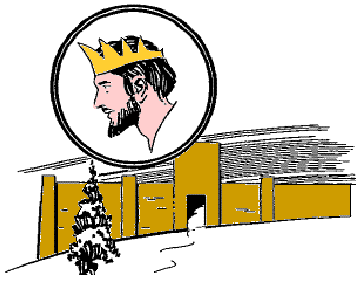